Grécko-perzské vojny
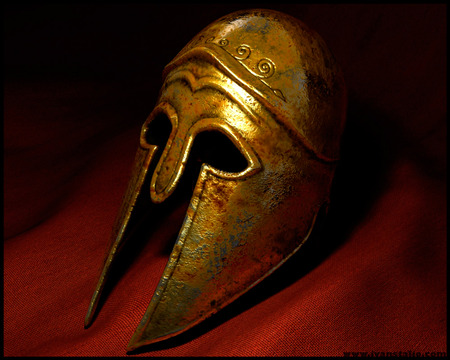 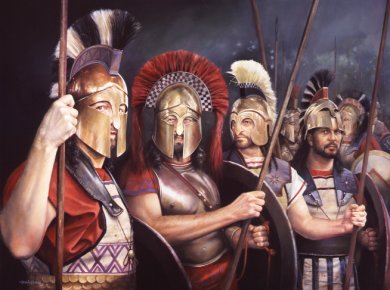 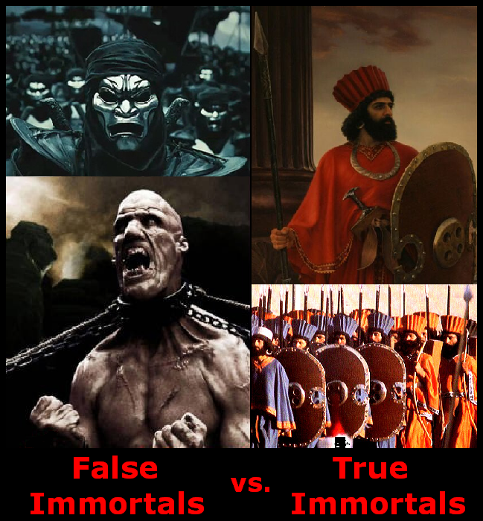 5. st. pred Kr.
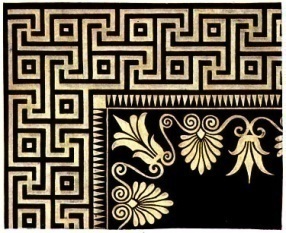 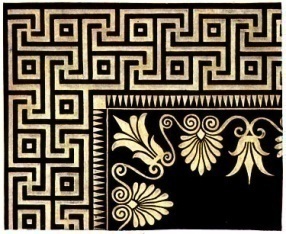 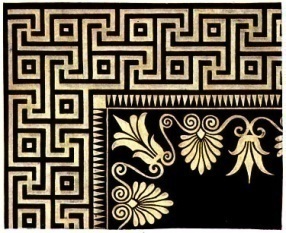 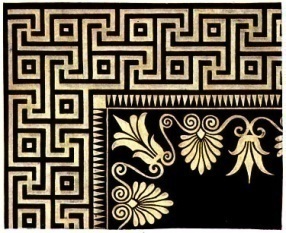 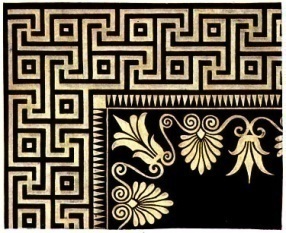 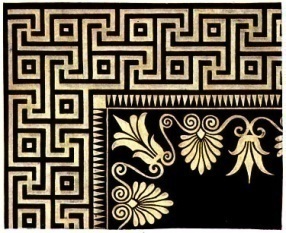 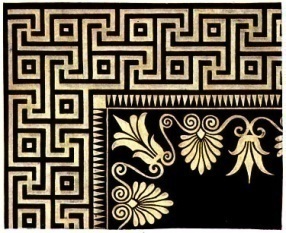 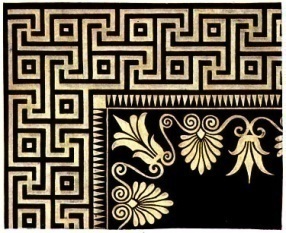 Bol to vojnový konflikt medzi Perziou a Gréckom

Perzia – kedysi mocná svetová ríša, ktorá vznikla v 6. storočí pred Kr. s centrom na území dnešného Iránu

O vojne nám zanechal správy grécky historik Herodotos
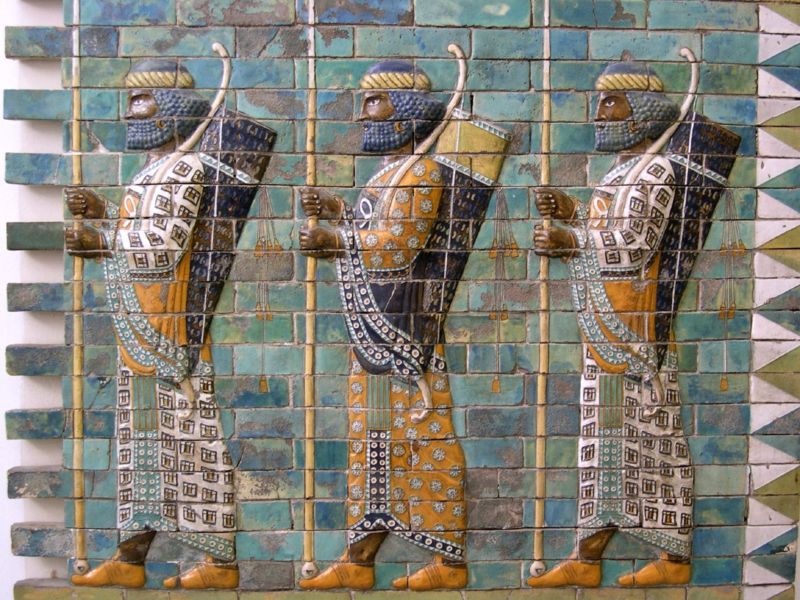 Príčiny
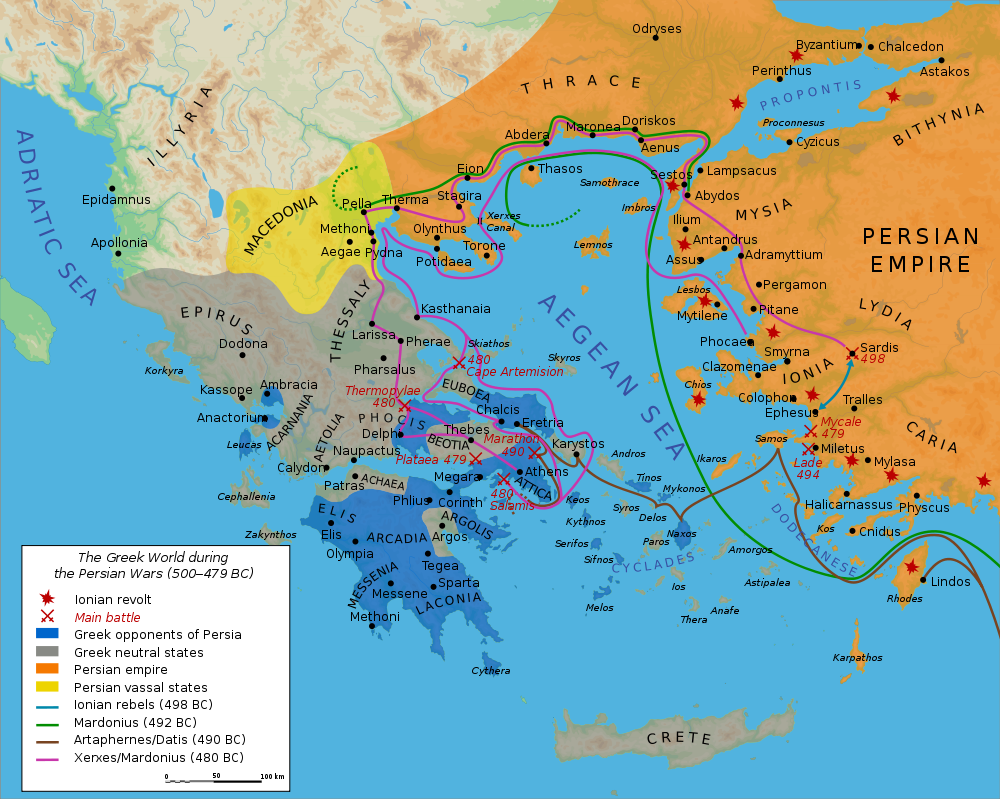 Perzská ríša ohrozovala grécke kolónie  v Malej Ázii

Gréci sa obávali straty dovozu obilia

Perzský kráľ sa rozhodol pomstiť Grékom za pomoc kolóniám
PERZIA
Grécke
kolónie
GRÉCKO
Miesta dôležitých bitiek
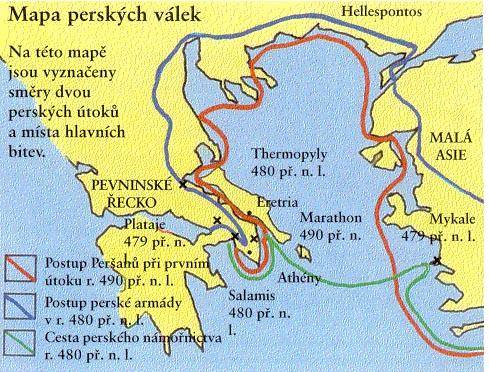 Termopyly
Maratón
Plataje
Salamína
Bitka pri Maratóne - 490 pred Kr.
bol to vrcholný pokus perzského vládcu o pripojenie Grécka k Perzskej ríši
vďaka premyslenej taktike Gréci porazili omnoho silnejšieho nepriateľa (vraj padlo len 192 Aténčanov)
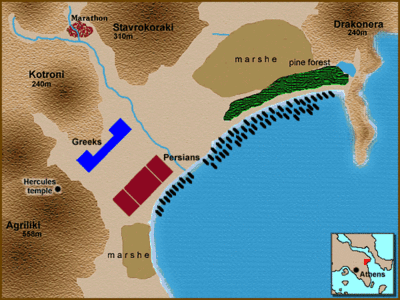 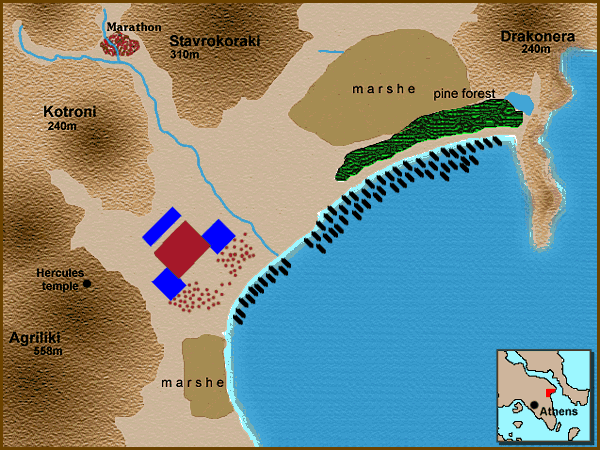 2. fáza bitky
1. fáza bitky
Bitka pri Maratóne – 490 pred Kr.
Perzia                                                         Atény

 DAREIOS I.                                          MILTIADES


Vyhralo
aténske
vojsko
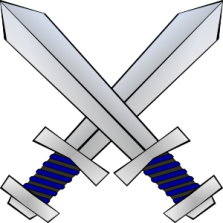 VÝSLEDOK
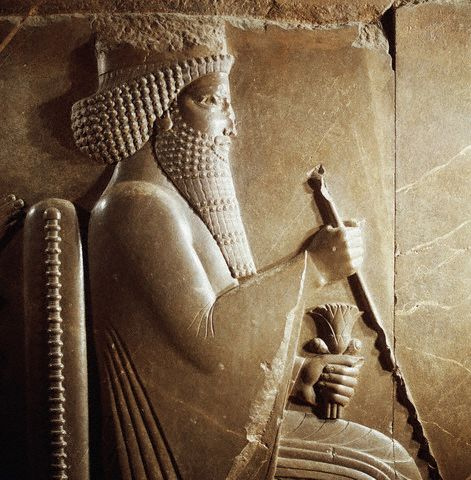 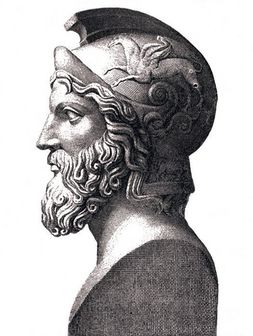 MARATÓN - ATÉNY
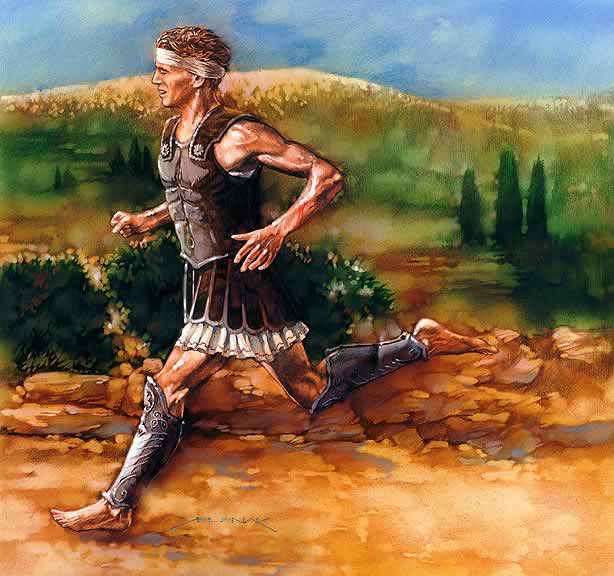 Posol Philippides utekal so správou        o víťazstve do Atén

Po vyslovení slávnej vety: „Zvíťazili sme!“, zomrel od vyčerpania

Stal sa inšpiráciou pre dnešný „maratónsky beh“ (42 195 m)
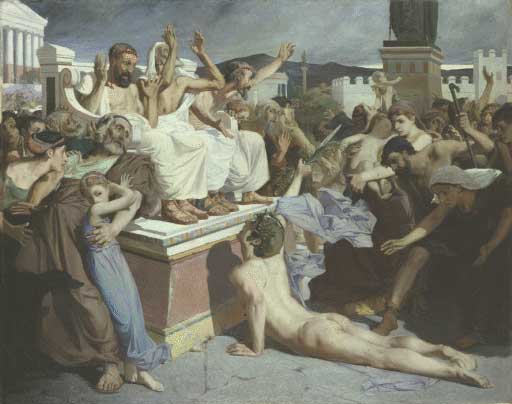 Zvíťazili sme!
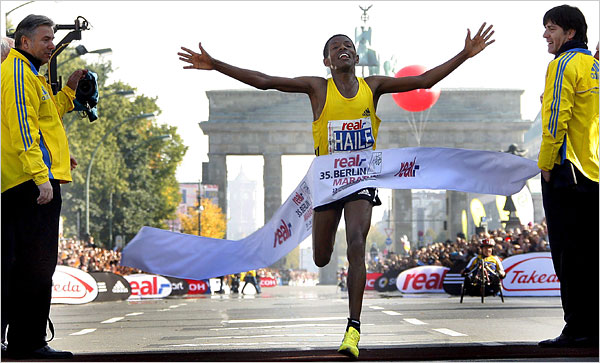 Trasa prvého novodobého maratónskeho behu z roku 1896
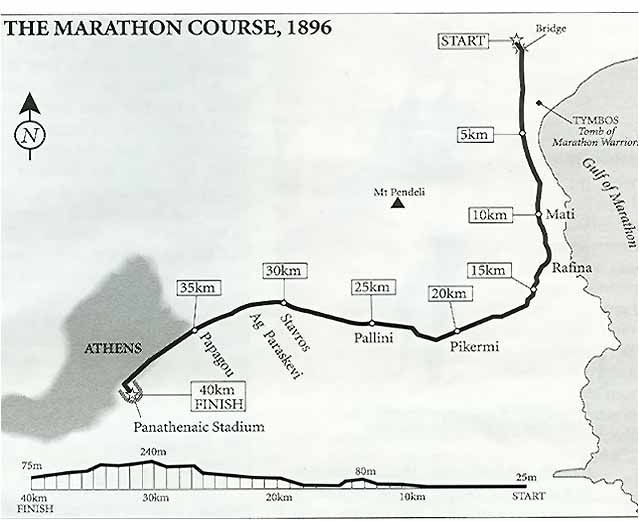 Maratón
Atény
Bitka pri Termopylách – r. 480 pred Kr.
Perzia                                                              Sparta
   (2 600 000 Peržanov)                                                                                              (300 Sparťanov)

(dnešný odhad 70000 - 300 000)
  XERXES  I.                                       LEONIDAS


Po 3 dňoch
zradou
vyhrali
Peržania
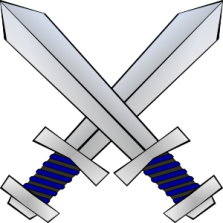 VÝSLEDOK
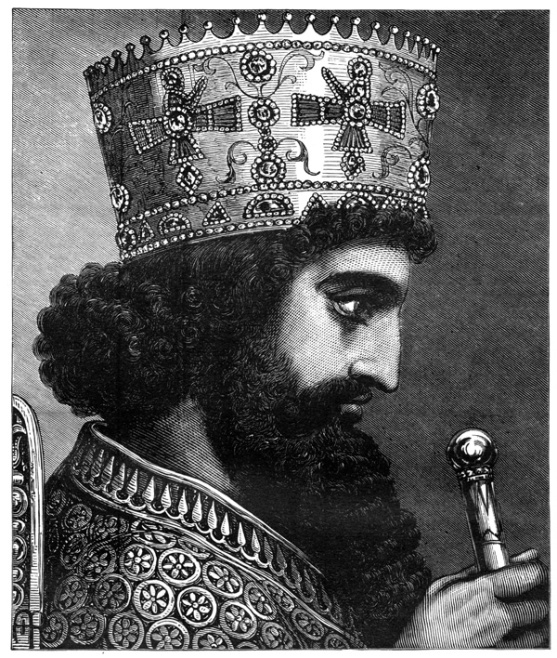 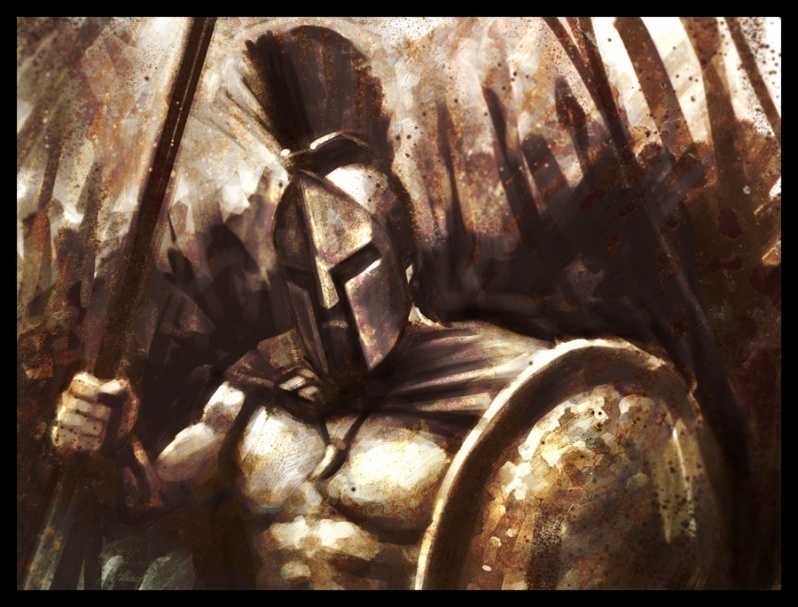 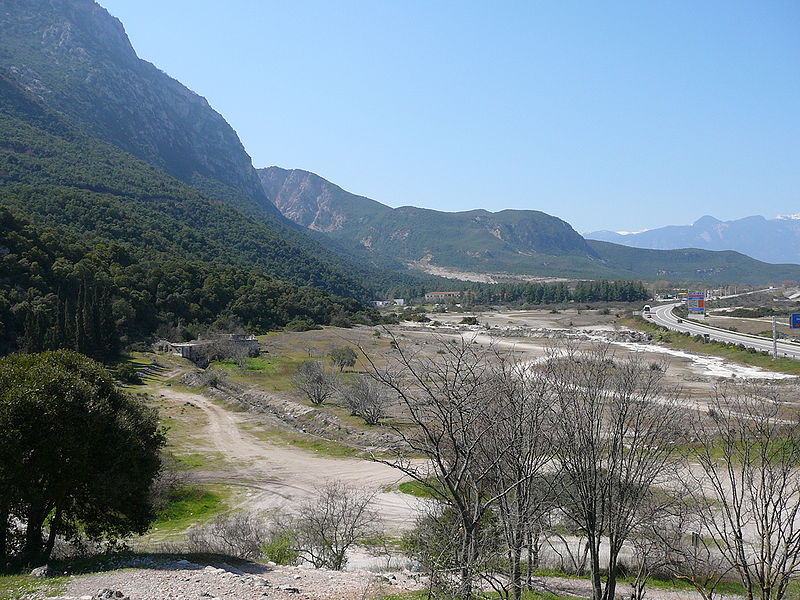 Termopylský priesmyk dnes
Pobrežie mora 
v roku 480 pred Kr.
Na bojisku po vojne postavili pomník s nápisom:
„A ty pútnik, zvestuj Lakedaimonským (Sparťanom), že my tu mŕtvi ležíme,       ako zákony kázali nám.“
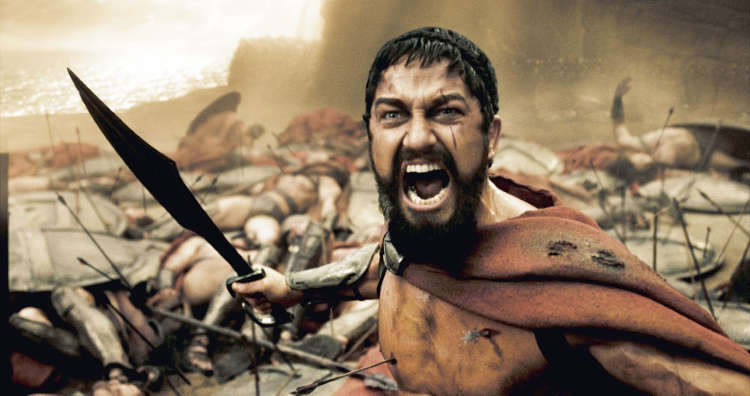 Námorná bitka pri Salamíne –     r. 480 pred Kristom
Perzia                                                                      Atény


  XERXES  I.                                      TEMISTOKLES

Atény Peržanov
definitívne
porazili
(Peržania stratili 200 - 300 lodí)
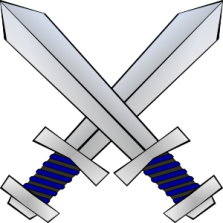 VÝSLEDOK
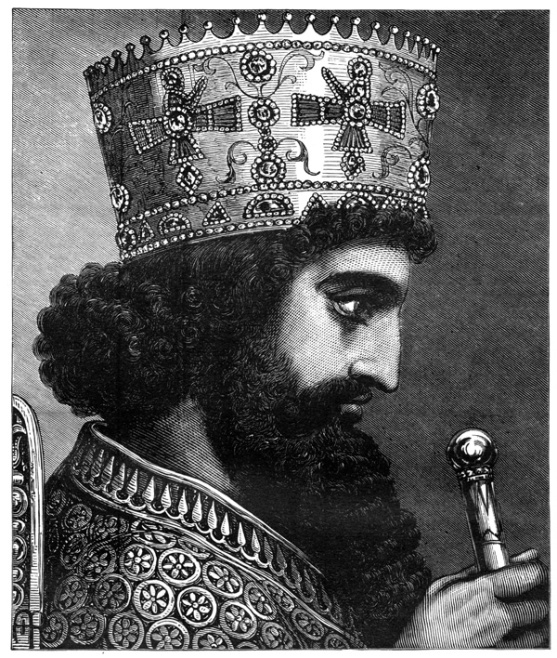 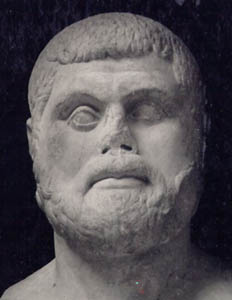 BITKA PRI  PLATAJÁCH -  r. 479 pred Kristom
Veľké víťazstvo Grékov.
Napriek tomu sa podarilo Peržanom spustošiť a vyplieniť Atény.
Výsledok vojen
Perzia bola porazená – musela uznať nezávislosť maloázijských gréckych miest

celé Grécko bolo oslobodené 

vznik Aténskeho námorného spolku

r. 449 pred Kr. – uzavretý Kalliov mier
zápis do zošita
Grécko-perzské vojny
Perzská ríša  -  mocný štátny útvar
                              - vznikla v 6. storočí pred Kr.
                              - začala si podmaňovať grécke mestá v Malej Ázii
Vzájomné nepriateľstvo vyvrcholilo v tzv. grécko-perzských vojnách
Významné bitky:
490 pred Kr.  – bitka pri Maratóne
                             - (Miltiadés x Dáreios)
                             - zvíťazili Gréci
480 pred Kr.  – bitka pri Termopylách
                             - (Leonidas x Xerxes)
                             - zvíťazili Peržania
480 pred Kr.  - námorná bitka pri Salamíne
                             - (Themistokles x Xerxes)
                             - zvíťazili Gréci
479 pred Kr.  -  bitka pri Platajách      
                             - veľké víťazstvo Grékov
Výsledok vojen:
Peržania boli porazení a definitívne vyhnaní z Grécka. 
Prestali ohrozovať grécke mestá v Malej Ázii.